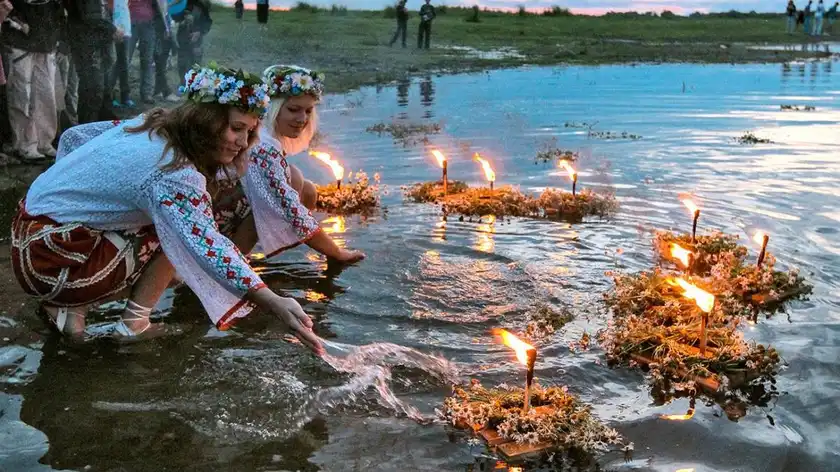 Календарні обряди та обрядовий фольклор
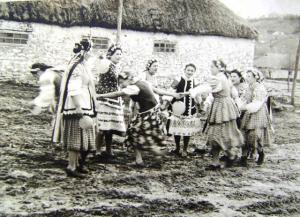 План
1.Обряд. Визначення. Типологія обрядів.
2. Календарні обряди. Генеза. Функції. 
3. Календарний фольклор. Його роль та місце у обрядах.
4. Характеристика основних українських календарних обрядових комплексів.
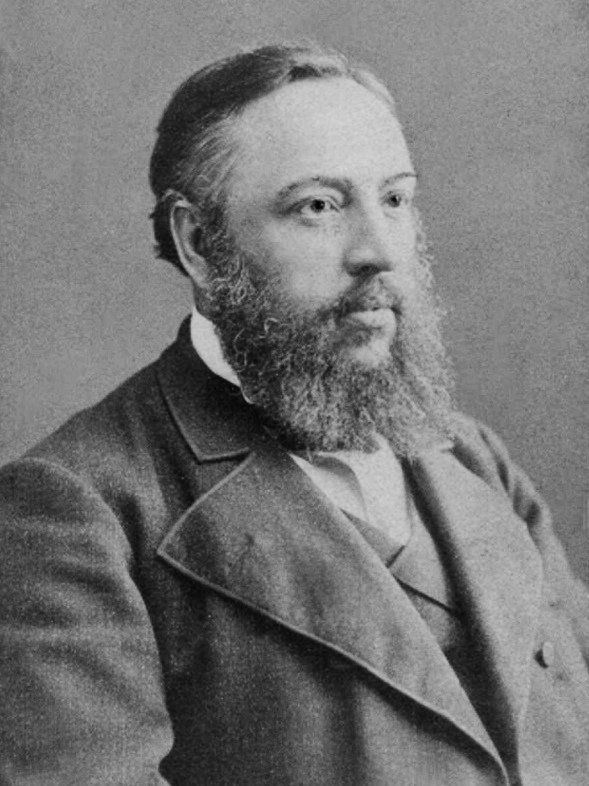 Література
Чубинський Павло Платонович. Труды этнографическо-статистической экспедиции в Западно-Русский край, снаряженной Императорским Русским Географическим Обществом. Юго-Западный отдел. Материалы и исследования : [в 7 т.] / собрал П. П. Чубинский. - Санкт-Петербург : [б.и.], 1872 - 1878.  Т. 3 : Народный дневник / изд. под наблюдением Н. И. Костомарова. – Санкт-Петербург: [Тип. В. Безобразова и Комп.]. – 1872. – VIII, 486, II c. : ноты.
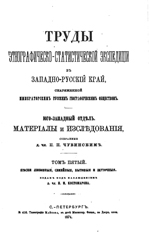 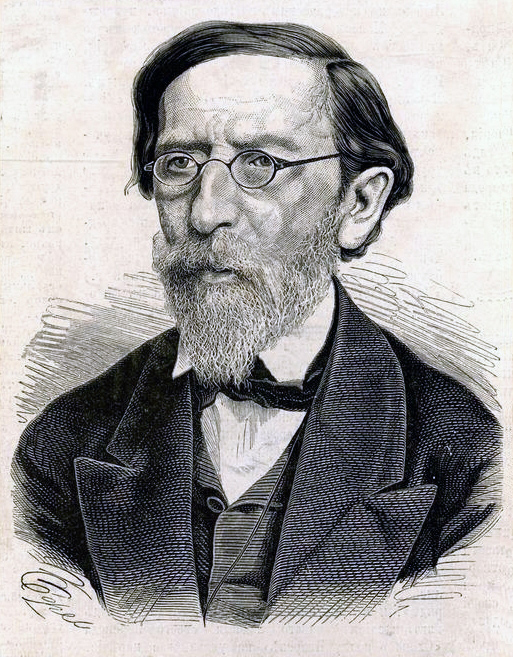 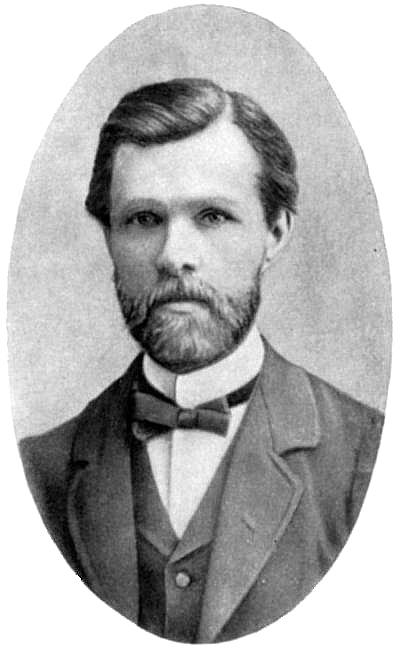 Максимович Михайло Олександрович. Дні та місяці українського селянина: пер. з рос. — К., Обереги, 2002. (1856)
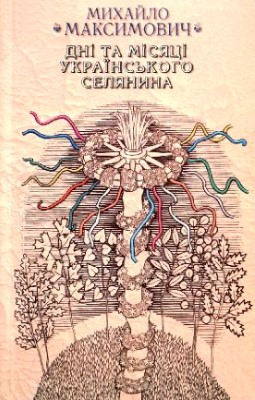 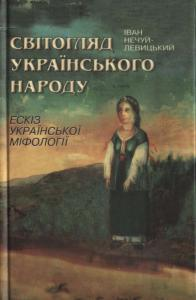 Нечуй-Левицький Іван Семенович. Світогляд українського народу. Ескіз української міфології. – К., Обереги, 1992. (1876).
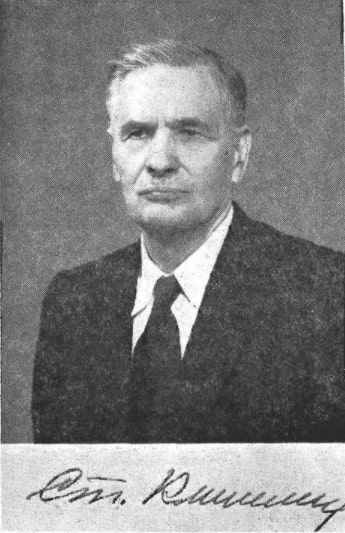 Килимник Степан Іванович. Український рік у народних звичаях в історичному освітленні: (У 3 кн. 6 т.) / Наук. консультант та автор передмови В. Яременко. К.: Обереги, 1994. 396 с. (Вінніпег – 
Торонто, 1958 – 1964).
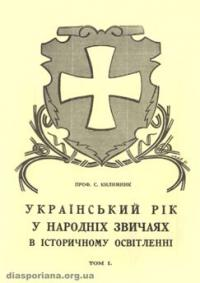 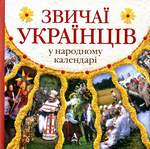 Артюх Лідія. Звичаї українців у народному календарі. – К.:ІМФЕ ім. М.Т.Рильського НАН України, 2012.
Коваль Галина. Еволюція календарно - обрядової традиції: від магічного до поетико-естетичного. Народознавчі зошити. № 5 (113), 2013.
Обряд
1. – сукупність узаконених традицією дій, спрямованих на досягнення результату.
2. – сукупність традиційних умовних дій, котрі в образно-символічній формі виражають установлені зв'язки людей з природою та поміж собою. (Пономарьов А. П. Українська етнографiя: Курс лекцій. - К.: Либідь, 1994).
ЗАГАЛЬНА ТИПОЛОГІЯ ОБРЯДІВ
1. Народні (традиційні).
2. Релігійні (конфесійні).
3. Офіційні (державні, політичні, корпоративні).
Традиційні обряди
Календарні
(спрямовані до сил природи, виконуються щорічно в певний день і час представниками всього колективу)

https://www.youtube.com/watch?v=vQX9OoFiAhU
Родинні (родинно-побутові)
(спрямовані до сил долі та людей, є формою регуляції стосунків між людьми , виконуються членами родини у дні, пов’язані з певними подіями у житті родини).
Мета календарних обрядів – регламентація стосунків колективу та природи задля забезпечення життя людей.
1.	Спостереженнями за станом природи та циклічністю природних явищ.
2.	Розвитком анімістичних та магічних уявлень про світ.
3.	Вірою у могутність людської дії та людського слова.
4.	Бажанням отримати необхідне і найголовніше: можливість вижити і жити.
Календарні обряди
Основні риси календарних обрядів зумовлені
ФУНКЦІЇ КАЛЕНДАРНИХ ОБРЯДІВ
Комунікативна
Магічна
Регламентуюча
Згуртування колективу
Інформативна
Виховна
Емоційно-експресивна
Народна поезія
обрядова
необрядова
Виконується в обряді.
Регламентована у
 часі,
просторі,
способі виконання,
статі і віці виконавців.
Не пов’язана з обрядом.
Виконання майже нічим не регламентується.
Є однією з форм комунікації учасників обряду та сил/істот/людей, до яких обряд звернений.
 Є формою трансляції бажаного (висловлювання мети всього дійства).
 Супроводжує дії.
 Підсилює їх ефективність.
 Передає інформацію про сутність обряду.
 Коригує поведінку учасників обряду.
 Створює відповідний настрій.
Обрядова поезія
роль в обряді

https://www.youtube.com/watch?v=-GeFwJF7HeI

До 1,15
Або з 1.20
Основні етапи розвитку календарних обрядів та календарно-обрядової поезії
Архаїчний
Щедрівка "Щедрівочка щедрувала" https://www.youtube.com/watch?v=YY4XAW2PChw

Класичний https://www.youtube.com/watch?v=cEaMRgwXQmU&t=41s
Посткласичний
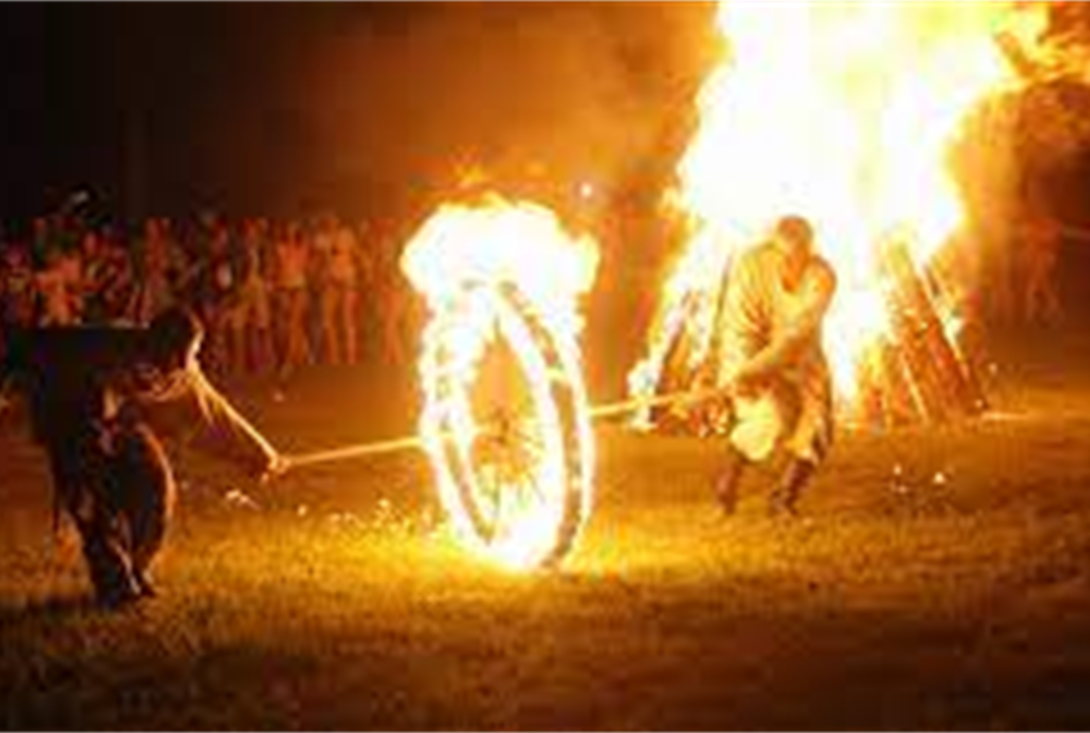 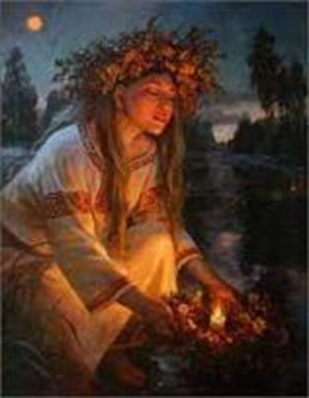 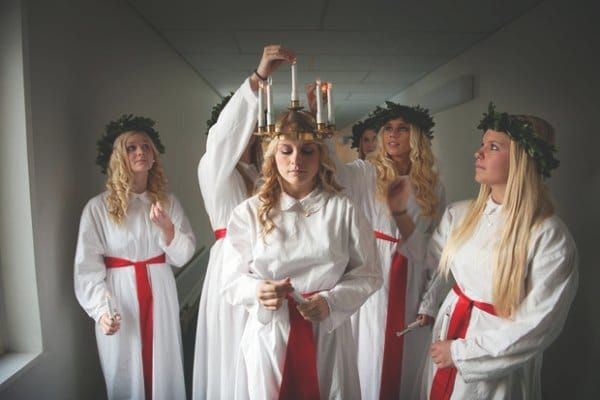 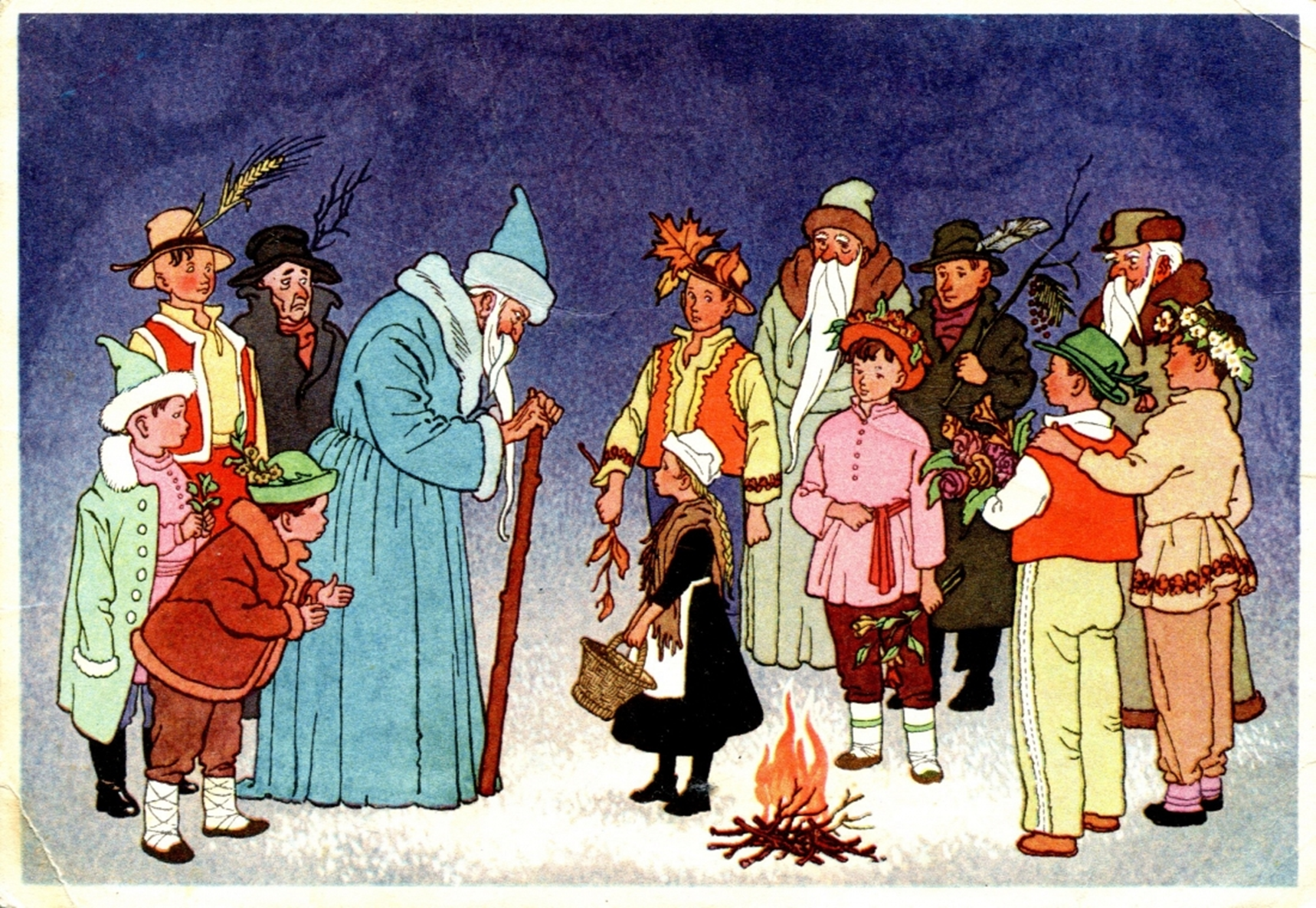 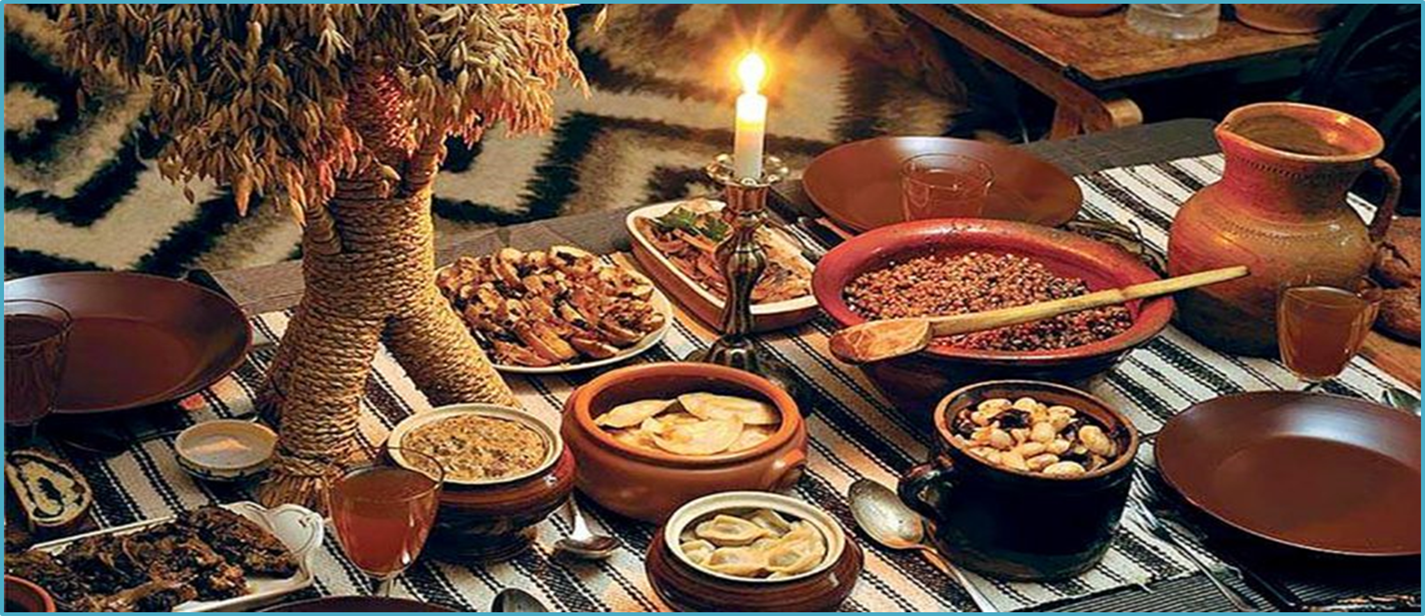 СУЧАСНИЙ СТАН
Руйнування обрядових регламентацій, повна втрата магічної функції
https://www.youtube.com/watch?v=cEaMRgwXQmU
Нова радість стала

https://www.youtube.com/watch?v=xoEDFYfJ_g8
Сумний святий вечір в 46-м році

https://www.youtube.com/watch?v=HYai7zF1UPA
Сумний святий вечір в 47 році

https://www.youtube.com/watch?v=dMwRYtBi26g
Сумний вечір з накладанням сучасного відео
Заглиблення у актуальні питання і проблеми, фольклоризація авторських текстів.
Швидке поширення і ошліфовування авторського твору.
Там во Бахмуті. Авторська коляда тернополянина Олега Вітвіцького «Там во Бахмуті»
https://www.youtube.com/watch?v=RZoiphKVS7c
https://www.youtube.com/watch?v=0Ok3caDw-6I
https://www.youtube.com/watch?v=34MgZ-FmTcQ
Різдвяний фольклор 2022-2023
Колядин, колядин.
Павербанк лише один.
Можна хвильку зарядицця

І Притулі гривень тридцять.
Павербанк цей ваш потужний,
Прямо сильний, як Залужний.


https://lifestyle.24tv.ua/suchasni-kolyadki-rizdvo-2023-pro-viynu-pisni-ukrayinskoyu_n2230549
Коляд, коляд, колядниця
Ми прийшли до вас погріться
Ми без світла не підем
Дайте тітко на модем!

Колядую, колядую
Генератор носом чую
І вай-фай раздачу бачу
Дайте трохи, бо заплачу!


https://lifestyle.24tv.ua/suchasni-kolyadki-rizdvo-2023-pro-viynu-pisni-ukrayinskoyu_n2230549
Найголовніше, що ви маєте знати: традиція живе у просторі та часі, змінюється, трансформується, прилаштовується до нових обставин і допомагає нам жити й залишатися людьми.
Дякую за увагу!